وزارة التعليم العالي والبحث العلمي
جامعة صلاح الدين– أربيلكلية القانون 
المادة: تاريخ القانون
المرحلة الاولى
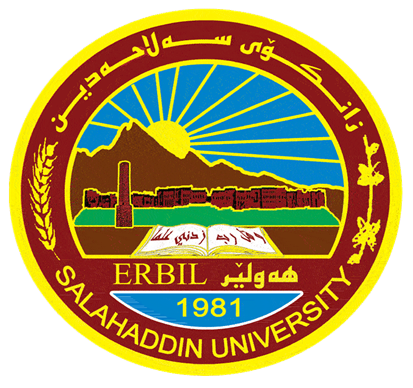 القانون الروماني
المحاضرة الخامسة العشرة – السابعة العشرة 

سربست قادر حسين
تاكه محمد أحمد   
السنة الدراسية: 2023-2024


        Email:  sarbast.husen@su.edu.krd               
Taka.Ahmed@su.edu.krd
القانون الروماني
يقصد بالقانون الروماني:  مجموعة القواعد والنظم التي سادت المجتمع الروماني منذ انشاء مدينة روما عام 754 قبل الميلاد وحتى وفاة الامبراطور جستنيان وزوال الامبراطورية الرومانية عام 565.
النظم السياسي والقانوني للدولة الرومانية
أولاً: النظام السياسي للدولة الرومانية
دأب الباحثون في تاريخ القانون الروماني على دراسته وفق العصور السياسية وهذه العصور هي:
1- العصر الملكي
أولاً: الحالة الاجتماعية
تعتبر العشيرة هي الخلية الاجتماعية للشعب الروماني وتتكون العشيرة من عدة اسر تضم المئات او الآلاف من الأفراد ويرجع أفراد العشائر الى اصل مشترك ويعتبر الجد الأول المؤسس لتلك العشيرة.
من هم النزلاء ؟
والى جانب أفراد العشيرة يوجد داخلها من يسمون بالنزلاء و
هؤلاء انضموا إلى العشيرة طلبا للحماية ويشمل ذلك الأعداء الذين هزموا في الحرب او الأجانب او العتقاء من الرق..
1- طبقة الاشراف(الباتريسيان)
نسبة إلى (بيتر)  الذي هو رئيس العشيرة وهؤلاء يؤلفون الطبقة الممتازة والتي تتمتع بكامل الحقوق المدنية والسياسية والاقتصادية. 
وكل تشكيلات الدولة السياسية من الملك ومجلس الشيوخ ومجالس القرى يقتصر اشغالها على افراد هذه الطبقة، كما ان تملك الاراضي في روما وما يتبعها من حقوق ومراكز اقتصادية محصورة العامة بهذه الطبقة ايضاً.
2- الطبقة العامة (اللبلبيان)
الطبقة الشعبية: وهي طبقة ذات مراكز اجتماعية واقتصادية ضعيفة تقتصر حقوقها على البيع والشراء من طبقة الأشراف
 وقد حصلوا على بعض الحقوق فيما بعد مثل: 

1-  حق الزواج من الأشراف والذي ظل ممنوعا لفترة طويلة.
2- حق دخول المجالس الشعبية .
مميزات العشيرة في هذه المرحلة
1- وفي ظل هذا التنظيم الاجتماعي كانت العشيرة هي الوحدة السياسية السابقة على المدينة.
2- لكل عشيرة نظامها التي يوجد منها وحدة مستقلة عن العشائر الاخرى فلها ديانتها الخاصة المتمثلة في عبادة اسلافها اصلها المشترك ولها رئيسها الذي يدين اليه افرادها بالولاء والطاعة.
3-  والعشيرة هي التي تفرض الالتزامات على افرادها. ويستغل افرادها الاراضي التي تملكها العشيرة على وجه الشيوع.
الاسرة
وفي داخل كل عشيرة توجد الاسر، وهي مجموعات عائلية ضمن العشيرة وترتبط هي الاخرى برابطة الخضوع لرئيس مشترك هو رب الاسرة. ومع الزمن ضعفت رابطة العشيرة. واصبحت الاسرة هي الوحدة الاجتماعية لدى الرومان واختفت العشائر نهائياً في بداية الامبراطورية.
ثانياً: الحالة السياسية
وجدت في هذا العصر ثلاث مؤسسات سياسية هامة هي:
1- الملك (ريكس): كان الملك في هذه الحقبة من التاريخ القائد السياسي إضافة  لكونه فهو:
القائد السياسي
 الرئيس الديني 
القائد العسكري .
انه يتمتع بصلاحيات قضائية. 
ومع ذلك  لم يكن ملك الرومان حاكماً بأمره بل كان عليه ان يتعاون مع اجهزة الدولة.
2- مجلس الشيوخ:هذا المجلس كان يضم رؤوسا العشائر الرومانية. وكان أعضاؤه يزدادون تبعا لزيادة عدد العشائر الداخلة الى روما، ومهام هذا المجلس استشارية وانتخابية وتصديقيه.

أ- المهمة الاستشارية: يمكن ان يقال ان هذا المجلس كان مجلساً استشارياً للملك فكان الملك يرجع اليه ليستشره كلما حدث امر هام يلزم أن يتخذ فيه قرار بمستوى تلك الاهمية مع ملاحظة ان الرأي الذي يقدمه المجلس للملك يعتبر قراراً استشارياً فهو غير ملزم للمك.
ب- المهمة الانتخابية: كان مجلس الشيوخ هو الذي يتولي ترشيح من يخلف الملك بعد وفاته. 
ج- المهام التصديقية: ان قرارات المجالس الشعبية لا تعتبر نافذة المفعول ما لم يصادق عليها مجلس الشيوخ.
3- المجالس الشعبية
عضوية هذه المجالس كانت مقتصرة على الاشراف وحدهم، وسميت ايضاً بمجالس الوحدات، لان الاشراف اعضاء هذه المجالس كانوا مقسمين الى ثلاث قبائل وقسمت كل قبيلة الى عشر وحدات اي كان هناك ثلاثون وحدة. وقسمت الوحدة الى عدد معين من الاسر.
2- العصر القنصلی
يبدأ هذا العصر بقيام الجمهورية عام 509 ق.م. وينتهي بصدور قانون ايبوثيا حوالي عام 130 ق.م .
وقد جاء هذا التغير نتيجة قيام ثورة ارستقراطية من جانب الأشراف لرغبتهم بالاستئثار بالحكم بدل الملوك.
أولاً: الحاله‌ الإجتماعیه‌
المجتمع منقسم على طبقتين:
1- طبقة الأشراف :
 كانت طبقة الأشراف من ضمن العشائر الرومانية في حين ان طبقة العامة لم تكن ضمن هذه العشائر. وقد كانت هذه الطبقة تتمتع بالحقوق العامة والخاصة   والامتيازات. كما ان الثروة العقارية كانت بيد هذه الطبقة لان الارض كانت ملكاً للعشائر الرومانية وكان مايضاف للمدنية اراضي جديدة يوزع على طبقة الاشراف دون العامة.
2- الطبقة العامة: 
هذه الطبقة تكاد ان تكون محرومة من جميع الامتيازات في نطاق القانون العام والخاص مما أدى إلى قيام نزاع شديد بين الطبقيتين  في هذا العصر للمطالبة بالمساواة. وفي عام 494 ق.م. ثار العامة ضد الأشراف واعتصموا بتل خارج روما مهددين بالانسحاب من روما وإنشاء مدينة لهم ولما راى الأشراف في ذلك خطرا يتهددهم ارتضوا ان يكون العامة حاكمان كان لهم حقان استثنائيان:
أ. حق الاعتراض Veto) ) على القرارات الصادرة من حكام المدينة من مجلسي الشيوخ او الشعب التي يكون فيها إجحاف بمصالح العامة.

ب. اعتبار ذات الحاكم مصونة لأتمس فأي اعتداء على حكام العامة نحو السعي لتحقيق المساواة وعدم تشجيع الروح الانفصالية وتم لهم ذلك تدريجيا.
ثانياً: الحاله السیاسیه‌‌
نتيجة للتطورات السياسية التي تعرضت لها روما وما أدت إليه ثورة الأشراف إلى ظهور القنصل أو الحاكم محل الملك حيث كان القنصل ينتخب من قبل الشعب والى جانب ذلك ظهر مجلس الشيوخ ومجلس الشعب.
1-الحاكمان (القنصلان)
الحاكمان (القنصلان) حل حاكمان ينتخبان سنويا محل الملك  لرئاسة الدولة والامور القضائية والعسكرية عدا الامور الدينية والتي كان ينتخب لها قنصل يدعى الملك الديني.
فسلطة الحاكم كانت شبيهة بالملك ولكن كانت تختلف عنها في المضمون بمعنى انه كان ينتخب سنويا من قبل الشعب.
علل سبب ظهور حاكمان محل وجود حاكم واحد ؟
السبب في ذلك هو تقليص سلطة الحاكم بحيث يستطيع اعترض احدهما على قرار الأخر.
علل ظهور حكام إلى جانب القنصل؟
وذلك من اجل تقليص وتقيد سلطات القناصل ولان هؤلاء اختصوا ببعض سلطات القنصل وهؤلاء الحكام كانوا يعملون تحت أشراف وتوجيه القنصل في بداية الأمر ثم أصبحوا ينتخبون مباشرة من قبل الشعب. وهؤلاء الحكام هم: 
.
أ. حاكم الإحصاء: السنسورCensor ) )
مركز وظيفي أنشاه الرومان عام 435 ق.م. يشغله موظف عام مهمته:
1-  إحصاء أعداد المواطنين الرومان 
2- وثروت المواطنين .
ب. الكويستور Queastor)  )
وهو منصب شخص ابتداء عمله كمساعد يختاره القنصل لمساعدته في الامور المالية والقضايا الجنائية لكنه من عام 420 ق.م. أصبح الشعب  يختار من قبل الشعب مثل القنصل.
ج. حكام الأسواق
استنادا  الى قوانين لسيليا انشأت وظيفة حكام الاسواق عام 367 ق. م. ومهمته هؤلاء تشمل :
1- الأشراف على الأسواق العامة والمحلات العامة. 
2- ومراقبة بيع الأرقاء والمواشي فيها, وحسم الخصومات التي تنشا بصددها.
4- توفير المواد الغذائية للمدينة. 
5- ومراقبة غلاء الأسعار خصوصا منها القمح.
6- صلاحيات القضائية متخصصة فقط ببيع الرقيق و الحيوانات.
د. الحاكم القضائي (البريتور)
أنشأت هذه الوظيفة القضائية عام 367 ق.م. ليتولى القضاء على المسائل المدنية بين المواطنين ولذلك كان يسمى بالبريتور المدني وذلك تخفيف لمهام القنصل.
البريتور كان يستع لادعاءات الطرفين ويحدد نقاط النزاع. ثم يختار الطرفان القاضي الذي يحكم في النزاع. أو يختاره البريتور وعليه فأن دور البريتور يشبه دور قاضي التحقيق في الوقت الحاضر.
2- مجلس الشيوخ (Centor)
بقي هذا المجلس استشاريا ومن طبقة الأشراف كما كان علية الحال في في العهد الملكي وكان يختار اعضاؤه من قبل القنصل ثم السنسور.
3- مجلس الشعب
في هذا العهد اصبح لمجالس الشعب 
1- حق اختيار الحكام الجمهوريين 
2- والاقتراع على مشروعات القوانين التي يتقدم بها القناصل 3- اصبح لهماختصاص قضائي في الامور الجنائية. انواع مجلس الشعب هي:
أ. مجالس الشعب الثلاثية القديمة
والتي كانت موجودة في العصر الملكي والتي كانت مقصورة على الأشراف. وفي هذه المرحلة قلصت اختصاصاتها لتشمل :
 1- تغيير نظام الآسرة بالتبني .
2- انتقال أموالها بالوصايا فقط.
ب. مجالس القبائل
وهي مجالس تضم الاشراف والعامة وتشكل طبقا للتقسيم الاقليمي للمدينة, وكان أهم اختصاص لها هو انتخاب الحكام المحققين وحكام الأسواق.
ج. مجالس الوحدات المئوية الجديدة
شكلت هذه المجالس في عهد  الملك سرفيوس توليوس فقد قسمت القبائل إلى خمس طبقات  وكل طبقة الى وحدة مئوية وكانت تتكون من الأشراف والعامة. وهي ذات طابع عسكري واختصاص هذه المجالس كان انتخاب  القناصل والحكام  القضائيين وحكام الأسواق.
د. مجالس العامة
نشأت هذه المجالس نتيجة اجتماع العامة واضطلعت هذه المجالس بانتخاب حكام العامة عندما أصبح للعامة حكام يمثلوهم داخل المدينة على اثر ثورة العامة عام 494 ق.م.
ثالثاً: العصر الإمبراطوری
يقسم شراح القانون الروماني هذا العصر إلى ثلاث فترات.

أولا: تبدأ هذه الفترة بصورة فعلية  من سنة 130 ق.م وتنتهي بقيام النظام الإمبراطوري  سنة 27 ق.م  وهو تاريخ تولي الإمبراطور أغسطس الحكم وتسمى بصدر العصر العلمي.

ثانيا: تبدأ هذه الفترة من عام 27 ق.م الى عام 235 ميلادية وهذه هي فترة العصر العلمي. الصحيح.

ثالثا: وهذه الفترة تبدأ من سنة 235 ميلادية الى سنة 284 ميلادية.
أولاً: الحالة السياسية
الأهم المؤسسات السياسية في هذه الفترة :

   أ. رئيس الدولة : ادت كثرة الخلافات بين القناصل وقادة الجيش الذي اصبح جنده من المرتزقة المستأجرين الموالين لقادتهم للسيطرة على السلطة الى استقلال شخص واحد بالحكم لقب نفسه بالامبراطور وذلك هو الامبراطور اغسطس (اكتافيوس).

   ب. الحكام : لم يحصل ثمة تغيير حقيقي في نظام الحكام وانما ظهر حكام جدد لاغراض مختلفة وتوسعت مهام البريتور لتشمل امور ادارية والشؤون الحربية.

  ج  .مجلس الشيوخ: في هذه الفترة ازدادت سلطات هذا المجلس  في المجال الإداري والتشريعي.
ثانياً: الحالة الإجتماعية
أدت كثرة الحروب والفتوحات واتساع رقعة رقعة الدولة إلى تغيير البنية الاقتصادية في الدولة والى تغيير في الوضع الاجتماعي وكذلك من الناحية الثقافية:
التغيير في البنية الاقتصادية: أدت كثرة الحروب والفتوحات واتساع رقعة رقعة الدولة الى نشاط تجاري هائل تحول به المجتمع من الزراعة إلى التجارة كمرتكز أساسي للاقتصاد مما أدى إلى ظهور طبقة من الأثرياء حصلوا على الثروة بسبب التجارة وامتلاكهم الأراضي الزراعية الشاسعة بعد سحق صغار الملاك الزراعيين بسبب رخص المنتجات الزراعية التي كان يجلبها كبار التجار من المستعمرات مما اضطر صغار المزارعين إلى بيع أراضيهم لكبار التجار.
2. التغيير الاجتماعي: بدل تقسيم المجتمع الروماني إلى طبقتي الأشراف والعامة أصبح في هذه الفترة يقسم إلى طبقتي الأثرياء والفقراء، إما الأثرياء فقد كانت تضم كبار تجار والملاك وبين هؤلاء من شغل الوظائف عليا في الدولة، اما الفقراء فكانوا طبقة معدومة تضم فلاحين وصناع الأرقاء والأجانب الفقراء.

3. التغيير الثقافي: من الأمور التي أثرت على المجتمع الروماني نتيجة اتساع الدولة هي الثقافة اليونانية. فقد نزح كثير من الفلاسفة الإغريق إلى روما لنشر مبادئهم. كما سافر عدد من الطلية الرومان إلى اليونان لتلقي الفلسفة اليونانية والثقافة اليونانية وهذا أدى إلى اثرين هامين من الناحية القانونية والدينية لدى الرومان:
أ-الناحية القانونية: كانت الفلسفة اليونانية أثرها بالنسبة للعلوم  القانونية من حيث تبويب المؤلفات القانونية بطريقة منطقية شكلا ومضمونا. وكذلك ايضا بالنسبة لتفسير القانون.

ب-الناحية الدينية: أدى هذا الاتصال الثقافي والفلسفي إلى البعد عن العقائد الوثنية الرومانية إلى مدى كبير بحيث هيأ النفوس  تقبل الديانة المسيحية فيما بعد.
الأسئلة المتوقعة لمحاضرة اليوم